Zadaće sestre kod visokofebrilnog bolesnika su :
Smanjiti proizvodnju topline

Povećati gubitak topline
25.10.2021.
Snežana Žaja, nastavnik-savjetnik
Njega bolesnika s visokom temperaturom !
Osigurati mirovanje u krevetu
Fowlerov položaj
Smiriti ga
Osigurati mikroklimatske uvjete
Fizikalnim metodama sniziti  temperaturu
Promatrati ga i bilježiti VF
Provoditi osobnu higijenu
Njegovati usnu šupljinu
Nadoknađivati tekućinu
Voditi evidenciju o primljenoj  i izlučenoj tekućini
Hraniti ga često i u manjim količinama
Snižavati temperaturu medikamentima (antipiretici)!
25.10.2021.
Snežana Žaja, nastavnik-savjetnik
Zadaće sestre kod podhlađenog bolesnika su :
povećati proizvodnju topline

smanjiti gubitak topline

postupno ga utopljavati!
25.10.2021.
Snežana Žaja, nastavnik-savjetnik
Stupnjevi pothlađenosti
35 - 32°C – svijest očuvana, drhtavica, uznemirenost, mučnina, iscrpljenost, vrtoglavica, ubrzano disanje i puls
32 - 28°C – nema drhtavice, pospanost, nesvjestica, usporeno disanje, pad krvnog tlaka, kašalj
28 - 24°  - gubitak svijesti, koma, zjenice ne reagiraju, izostanak refleksa, neosjetljivost na bol, fibrilacija atrija i ventrikula
<  24°C – teški šok sa srčanim aritmijama, koma, smrt
25.10.2021.
Snežana Žaja, nastavnik-savjetnik
Osigurati mirovanje u krevetu
Presvući ga, ako je mokar, u suhu, meku i toplu odjeću
Utopliti ga:
umotavanjem u deku ili termofoliju
stavljati tople obloge na prsni koš i trbuh te prekriti oblog folijama (mijenjati svaki sat!) te prekriti dekom cijelo tijelo sve do lica
koristiti tole kupke (djeca, mlađe osobe) postupno dolijevajući toplu vodu kod nogu
Dati tople napitke
Osposobiti venski put
Primijeniti propisanu terapiju (udisanje 100%-tnog i 40°C O2; nadoknada tekućine i.v. putom – 40 - 42°C) 
Mjeriti TT
Osigurati mikroklimatske uvjete
25.10.2021.
Snežana Žaja, nastavnik-savjetnik
U TEMPERATURNU LISTU TEMPERATURU BILJEŽIMO PLAVOM BOJOM !
25.10.2021.
Snežana Žaja, nastavnik-savjetnik
SREDSTVA ZA MJERENJE TEMPERATURE
alkoholni
 elektronski infracrveni timpanski
 elektronski
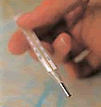 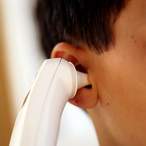 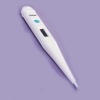 25.10.2021.
Snežana Žaja, nastavnik-savjetnik
Ponavljanje
Što je temperatura?
Koji su faktori koji utječu na temperaturu?
Koje vrste temperatura imamo?
Što je to vrućica?
Kako, u kom obliku se vrućica može pojavljivati?
Koja su mjesta mjerenja temperature?
Koje su zadaće sestre kod visokofebrilnog bolesnika?
Koje su zadaće sestre kod podhlađenog bolesnika?
25.10.2021.
Snežana Žaja, nastavnik-savjetnik